Math
Addition and Subtraction
10 + __ = 20
10 30 20
5 + 3 = __
9 10 8
14 - __ = 7
5 8 7
10 – 5 = __
2 9 5
correct
You are a superstar!!


Next
Correct
You are a superstar!!


Next
Correct
You are a superstar!!


Next
Correct
You are a superstar!!


Next
Incorrect
You almost had it!! Try Again



Back
incorrect
You almost had it!! Try Again



Back
incorrect
You almost had it!! Try Again



Back
Incorrect
You almost had it!! Try Again



Back
Finish
You did a fantastic job!!
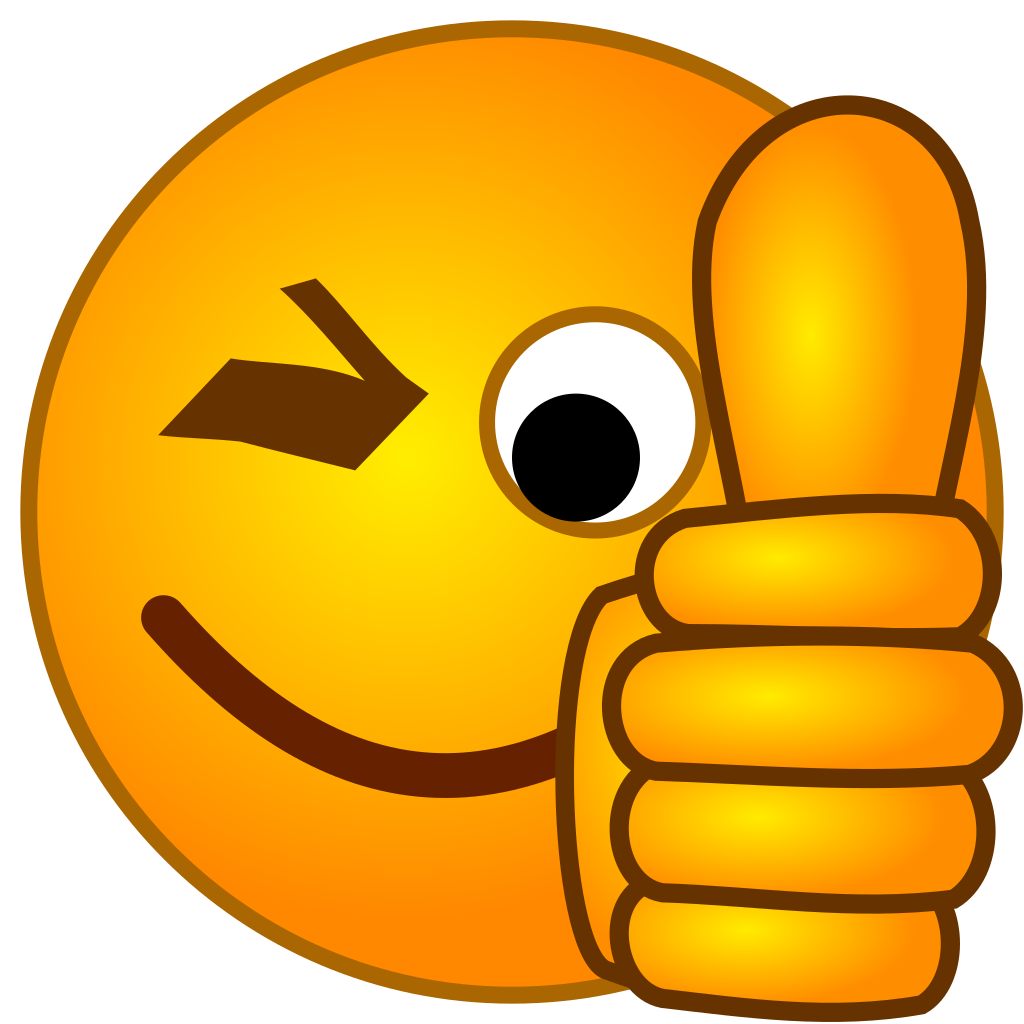